Non-violence of StatesBest practices
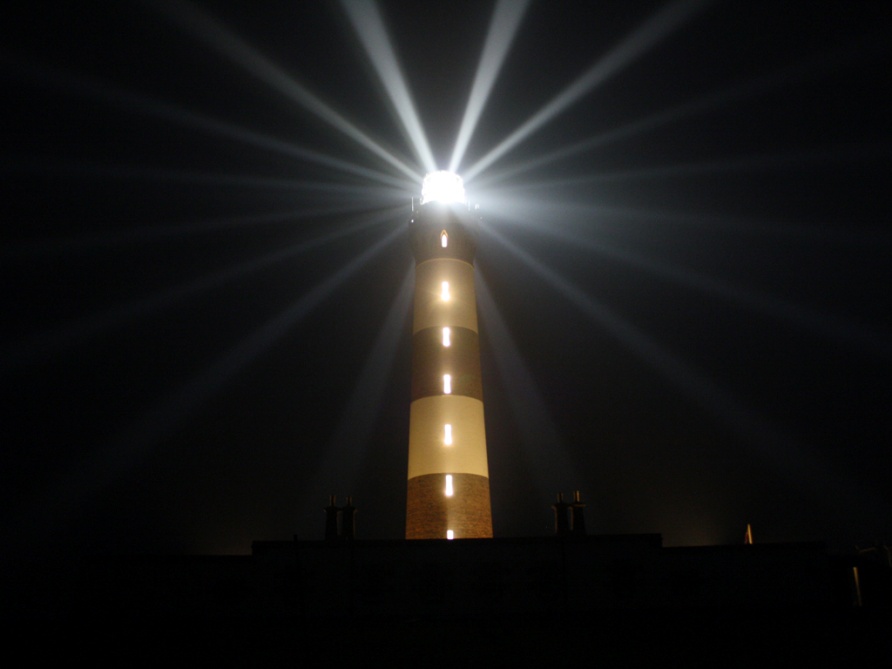 Christophe Barbey, APRED, IPRA 2014
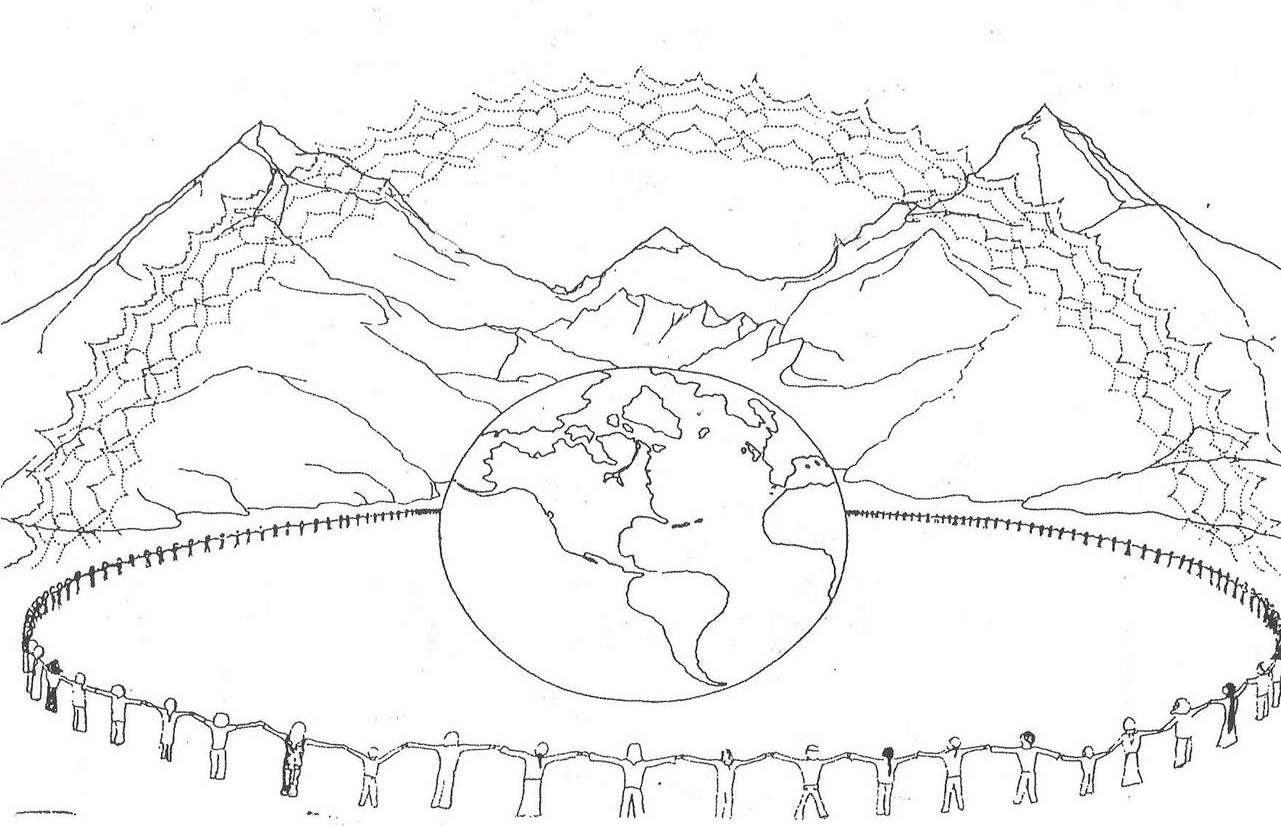 Christophe Barbey, APRED, IPRA 2014
Tools of peace for institutions
Peace as a human right
Peace and democracy 
Peace in constitutions
Non-militarisation or
Countries without armies
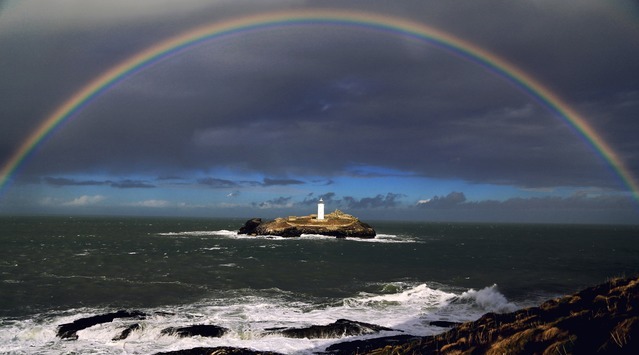 Christophe Barbey, APRED, IPRA 2014
Peace is a human right
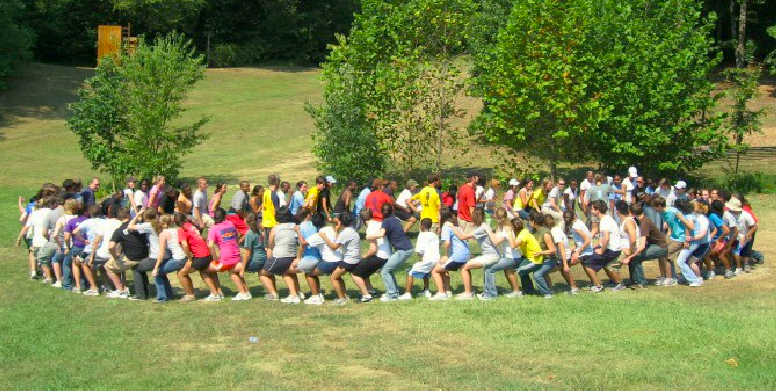 Christophe Barbey, APRED, IPRA 2014
The human right to peaceEssentials
The human right to peace is:
Inherent to human nature
Essential for the coordination of all human rights
Proactive towards peaceful conflict management 
Easy tool to implement peace:
Regular reports on the progress of peace
Efficient control on any use of force.
Christophe Barbey, APRED, IPRA 2014
Looking forward
The Conflict transformation graphic
© APRED
Peace and democracy
Short overview
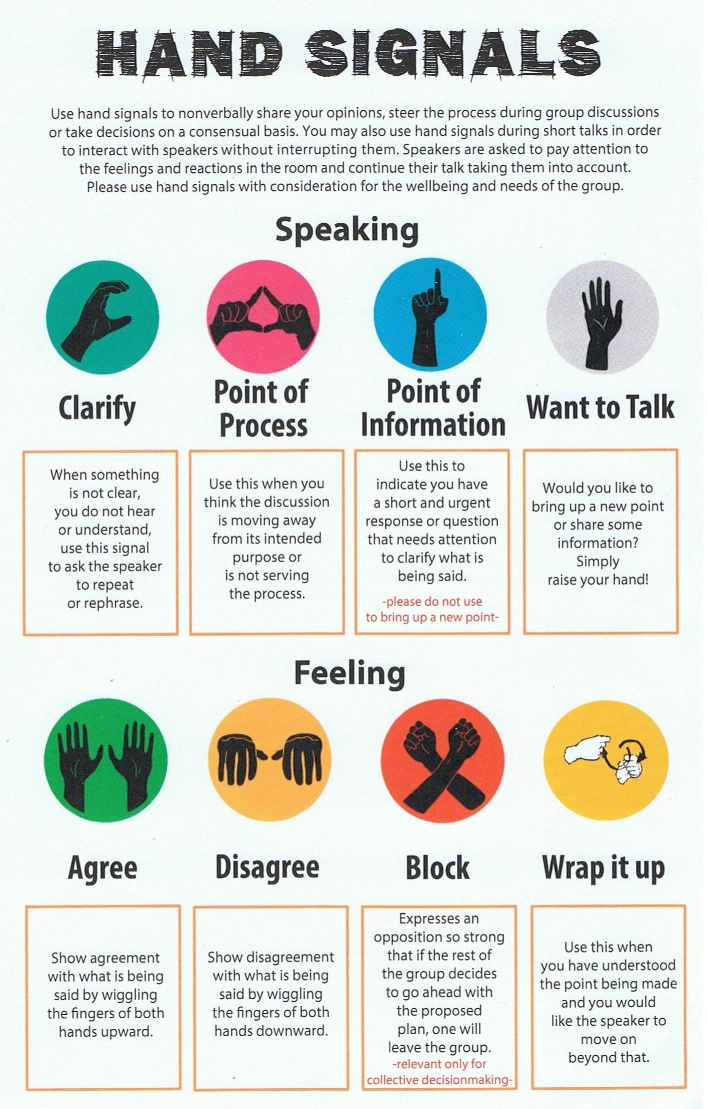 Democracy is a human right
Rights are empowering 
Consensus brings: 
	decision rights to all 
	unity
	highlights values
Democracy grants more access      	to constitutional processes
Christophe Barbey, APRED, IPRA 2014
The core of the peace zone :
Harmony and serenity
The outskirt of the zone : Building peace
The peace zone graphic
© APRED
[Speaker Notes: Seligman; positive psychology.]
Peace and constitutions
Constitutions are locally universal
Universal peace made local.

They are value oriented. 
Most of them already mention peace

They have concrete effects.
Peace made effective.

Rates of popular revisions and referendums are increasing
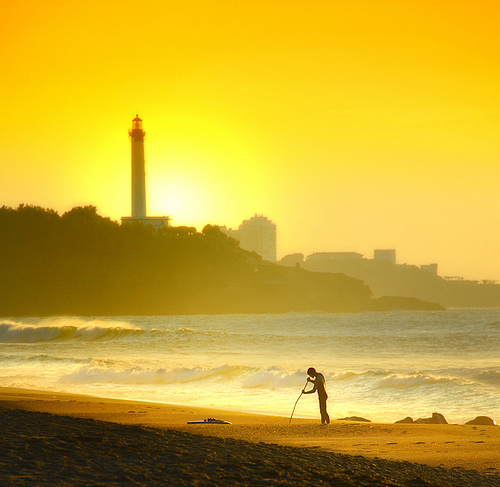 Christophe Barbey, APRED, IPRA 2014
Efficient peace through constitutions
Grant peace as a human rigth (5 countries).
Constitutionnally mainstream peace (and violence prevention)   	as a prevailing state duties  (As gender or environmntal 	protection).
Uphold peace in civic education. Facilitate dialogue. Grant large 	rights of participation. 
Guarantee access to peaceful conflict-solving methods.
Exercice strict control over the use of force.
Create peace ministries and volunteer services for peace.
Ban war as the UN does (Charter, article 2 § 3 & 4. 5 countries).
Ban the army (15 countries).
Christophe Barbey, APRED, IPRA 2014
Non-militarisation 
Countries without armies
Legal dispostions baning the army


Absence of heavy weapons, 
no war missions, 
no autonomous military 
infrastructures.
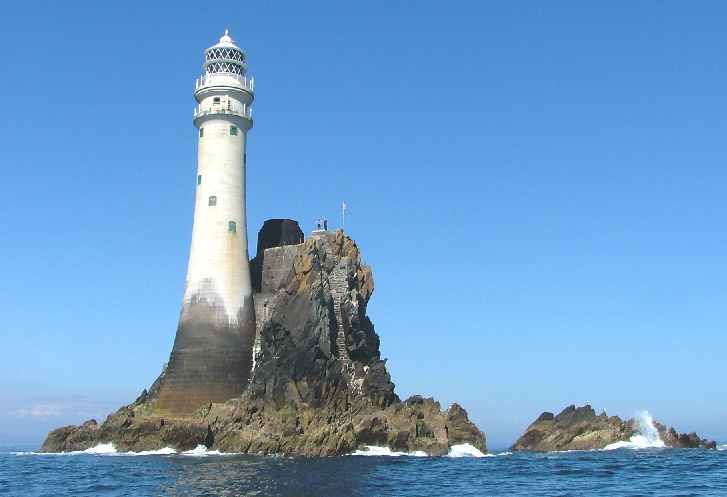 Christophe Barbey, APRED, IPRA 2014
Non-militarized countries
Cook Islands
Kiribati
Marshall Islands Micronesia
Nauru 
Niue 
Palau
Samoa
Solomon Islands Tuvalu
Vanuatu
Costa Rica
Dominica
Grenada
Haiti
Panama
St-Kitts and Nevis
St-Lucia
St-Vincent
Andorra
Iceland
Liechtenstein
Monaco
San Marino
Vatican
Mauritius
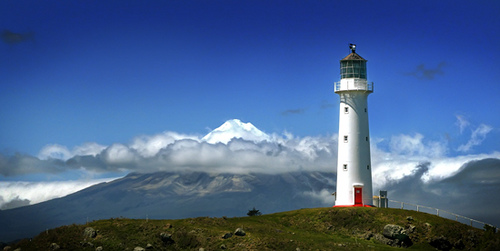 Christophe Barbey, APRED, IPRA 2014
Non-militarisation
26 countries without armies, in the world 1 out of 8.
They all have international recognition as independent.
They are all democratic, but one.
They all make security choices including being army-less.
7 of them have a security treaty with another State.
 7 demilitarized, all others were born without armies.
They are all  but one members of a  regional security organization.
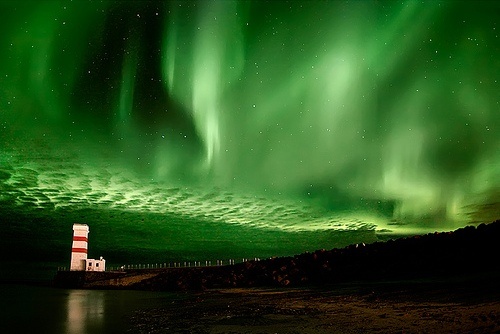 Christophe Barbey, APRED, IPRA 2014
Non-militarisation studies
More research is needed, i.e.:
 Peace narratives, lessons learned from non-militarisation.
Major incidents report, to compare with other countries.
There was only 2 major breaches of the rule of law in 20 years.
A gender study as incentives show that the situation of women is better there.
 A study on the quality of education. 
Again incentives seem to show that 
the situation is better.
An economic status study, to compare 
with the growth other countries.
 Other suggestions? Etc. Etc…
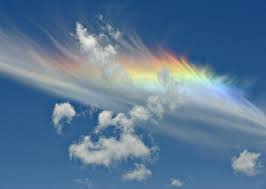 Christophe Barbey, APRED, IPRA 2014
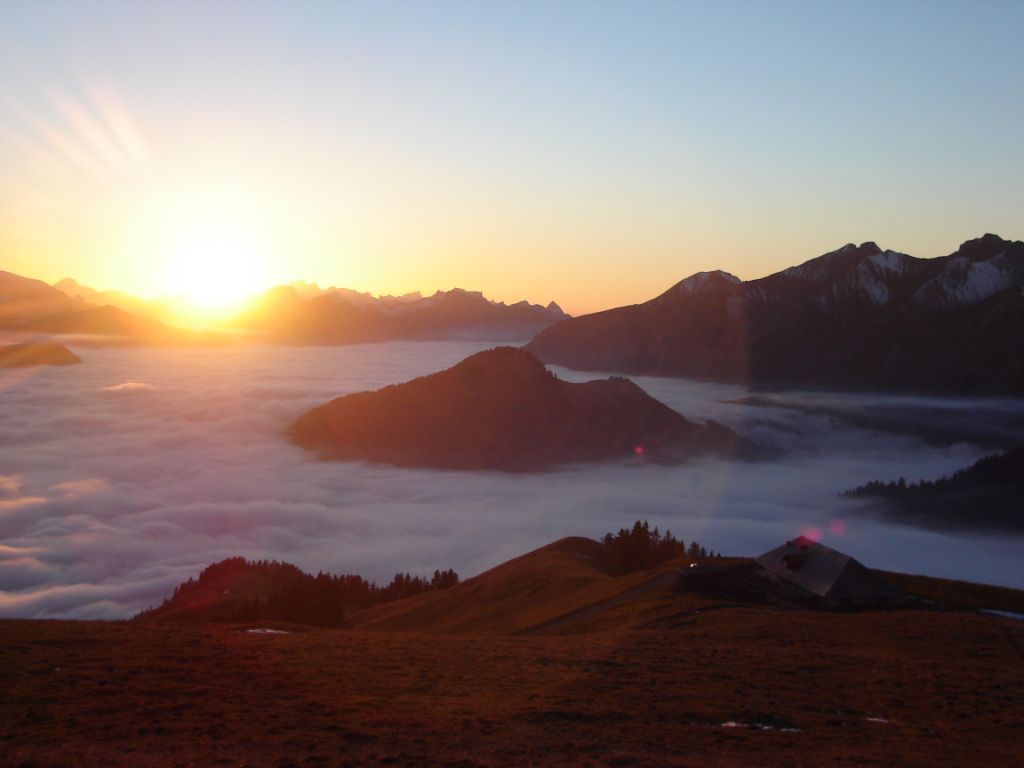 Non-violent States
Final considerations
cb@apred.ch